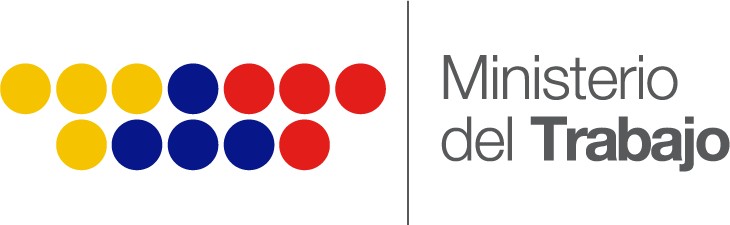 CUMPLIMIENTO LEGAL Y  FUNDAMENTOS BÁSICOS DE  SEGURIDAD Y SALUD  OCUPACIONAL
Dirección de Seguridad y Salud
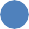 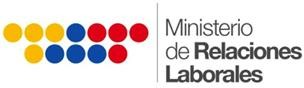 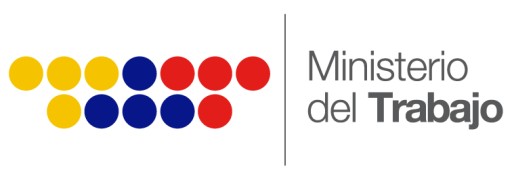 Normativa Legal
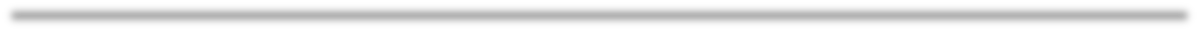 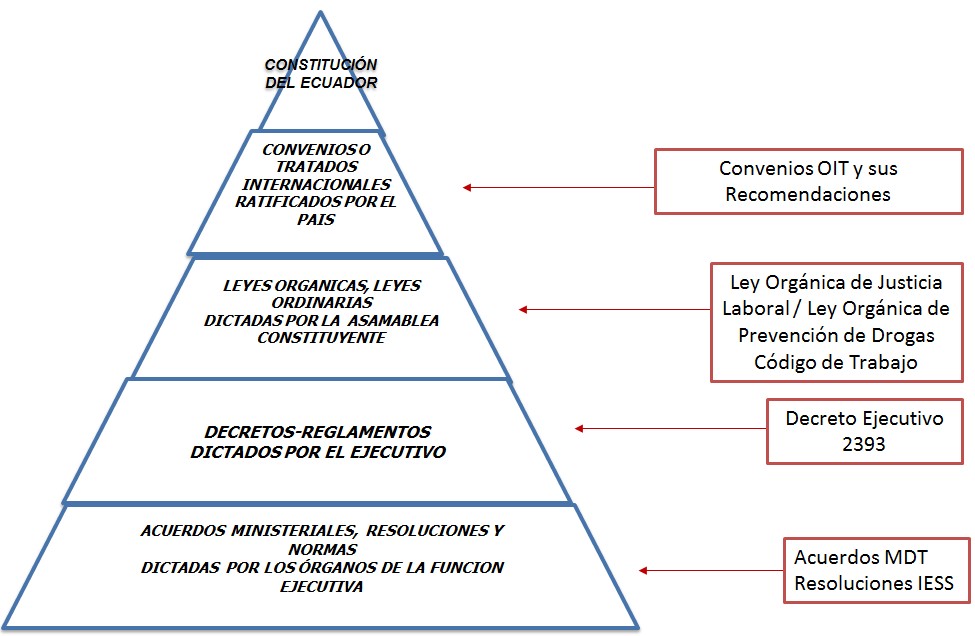 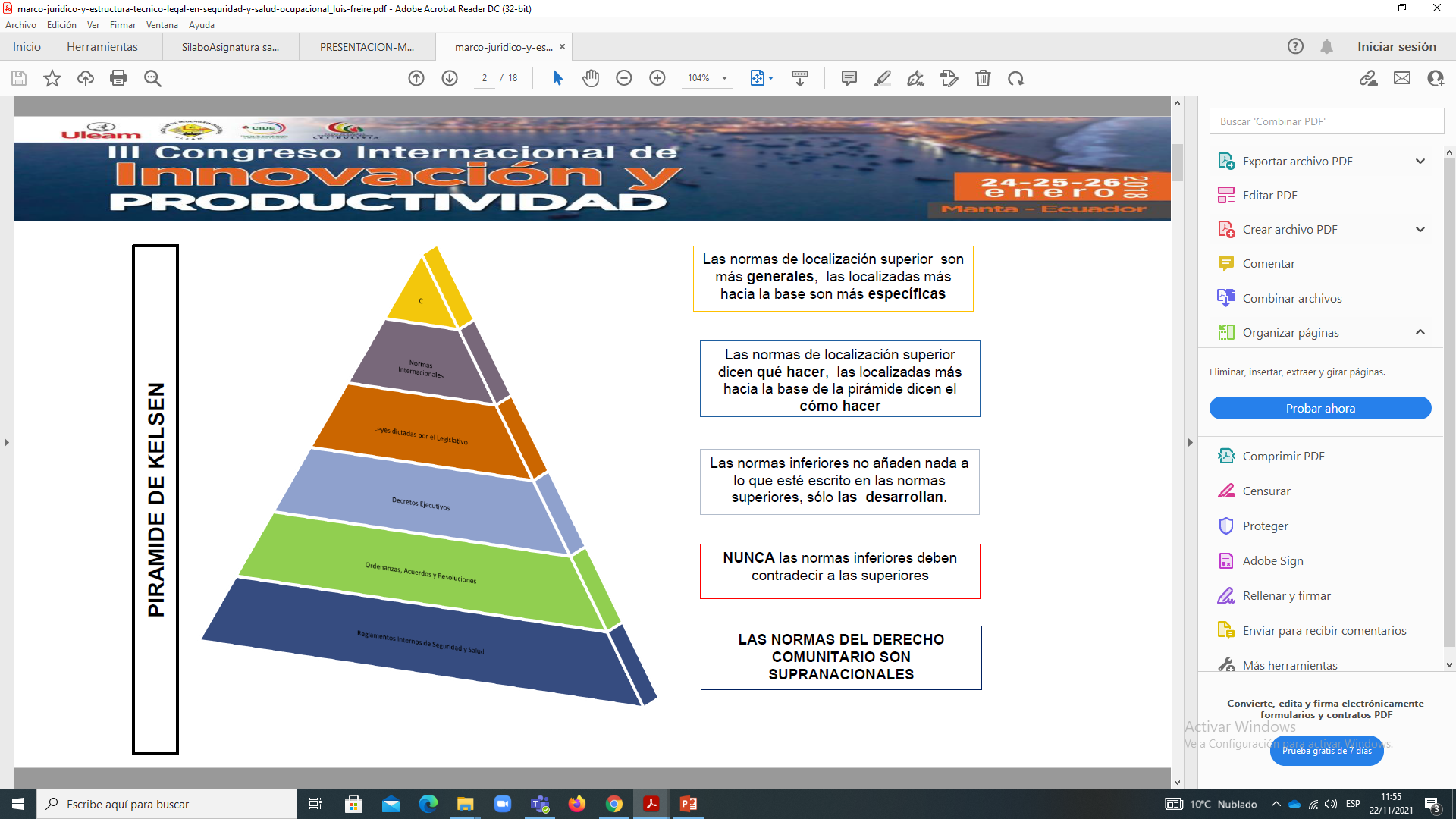 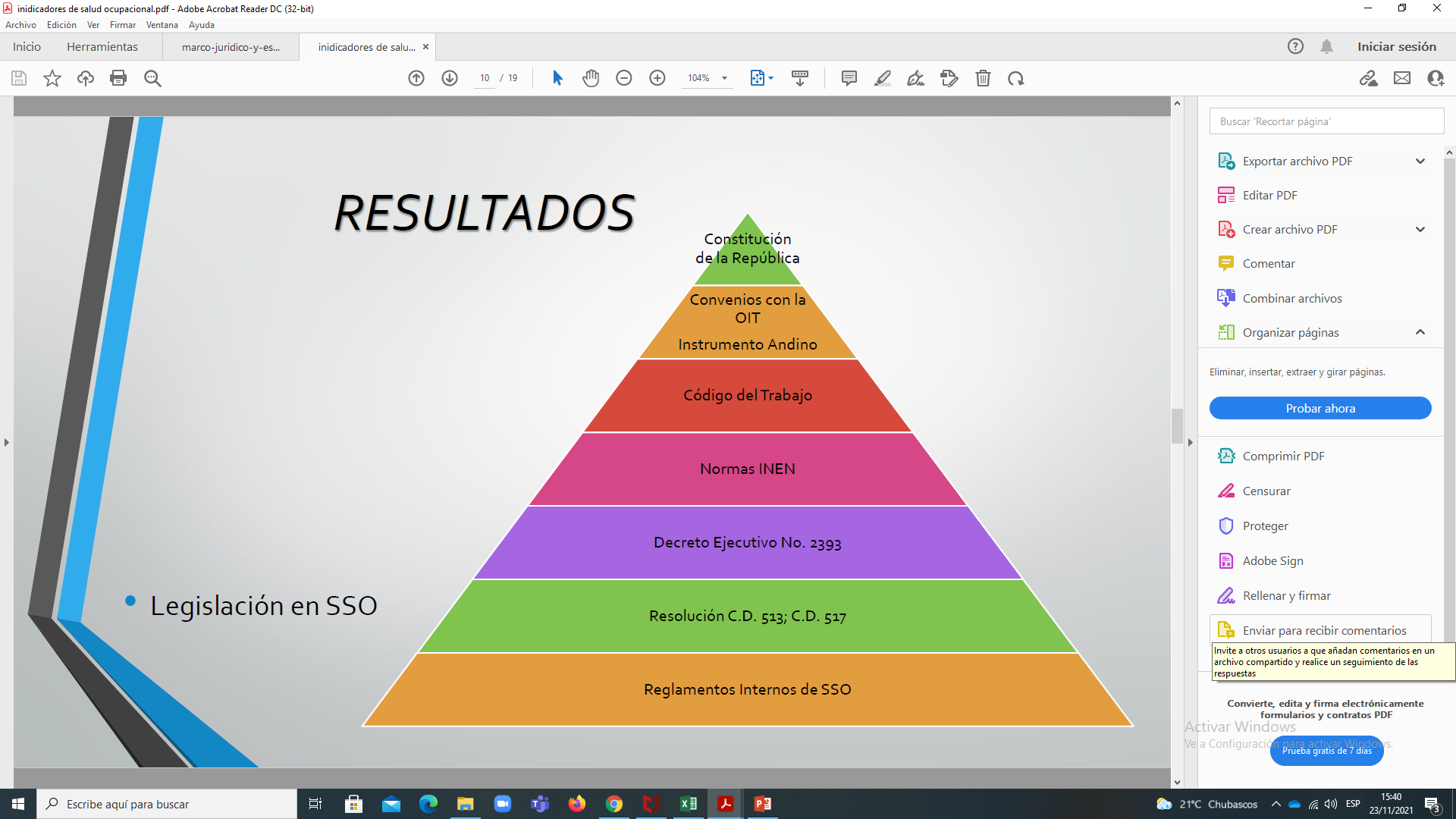 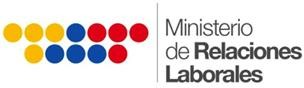 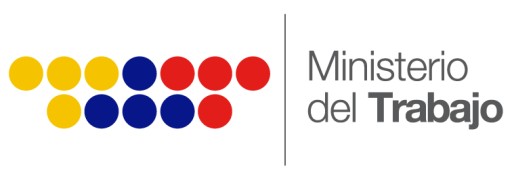 CONSTITUCIÓN DEL ECUADOR
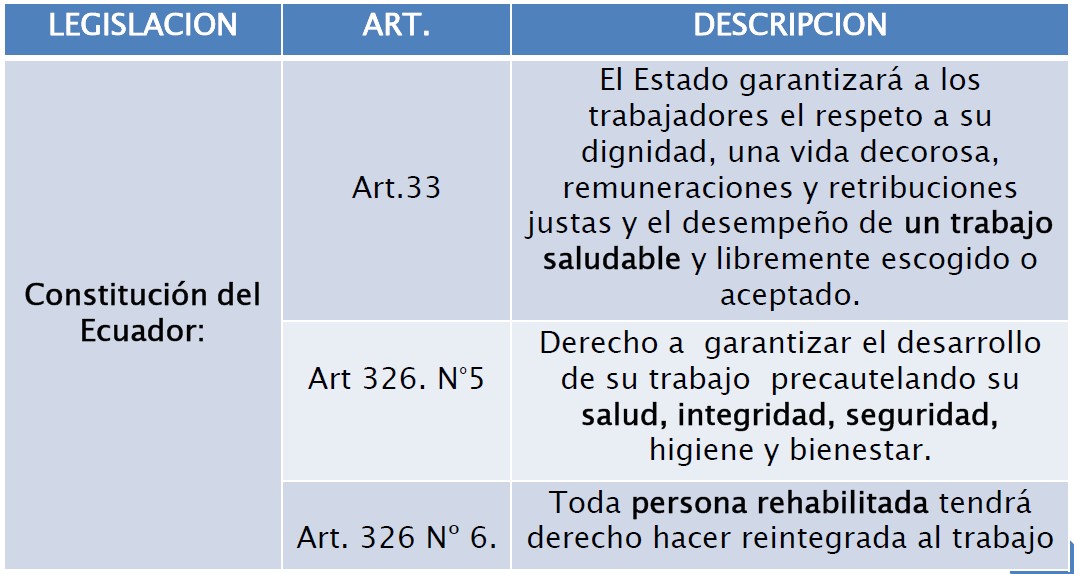 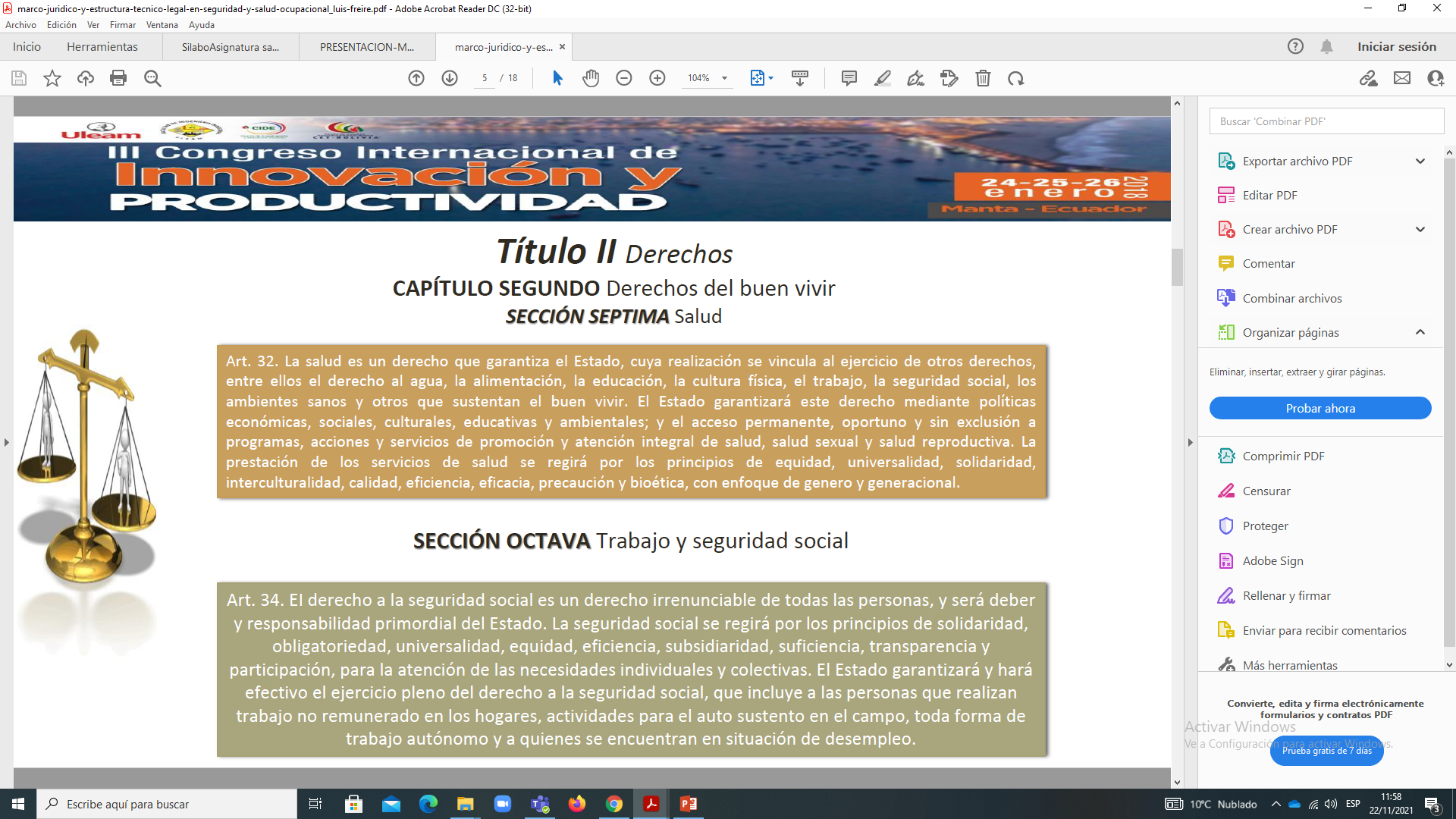 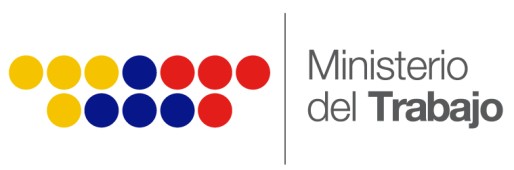 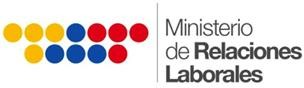 CONVENIOS INTERNACIONALES:
55 RATIFICADOS CON OIT
18 SOBRE SEGURIDAD Y SALUD
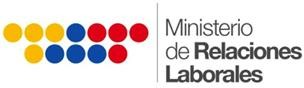 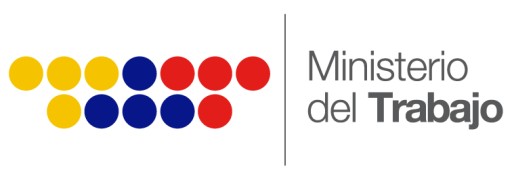 CODIGO DEL TRABAJO
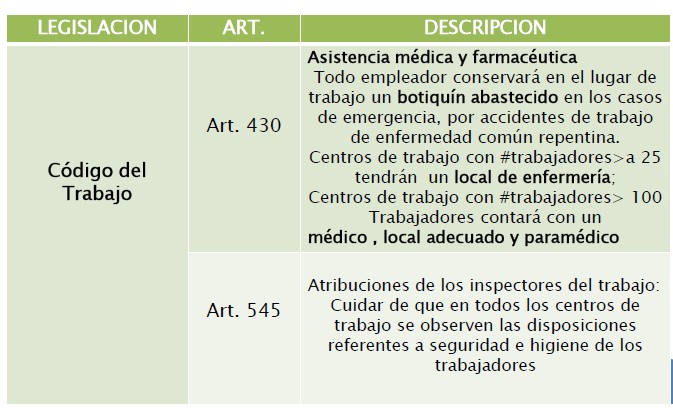 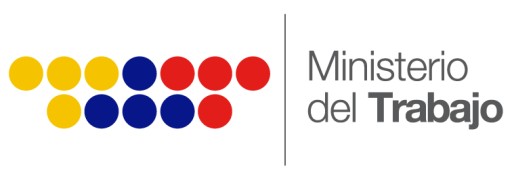 Ley Orgánica de Justica Laboral
Código de Trabajo  Ley Orgánica de Prevención de Drogas
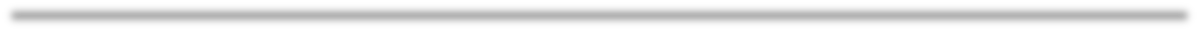 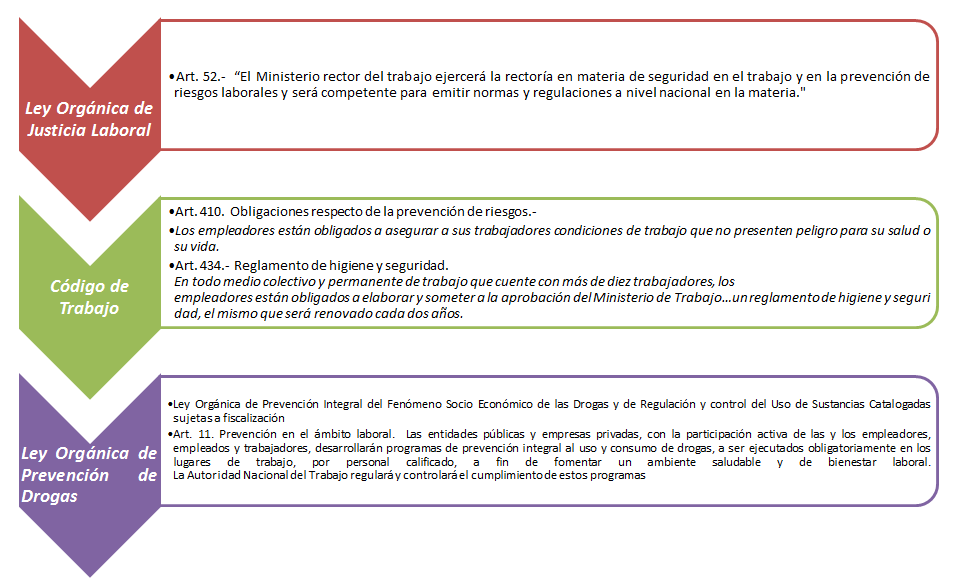 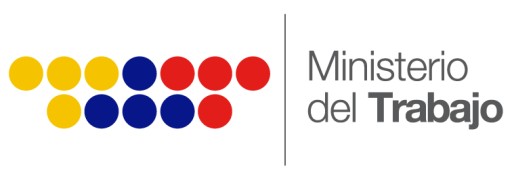 Acuerdos Ministeriales
MDT
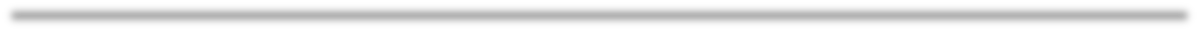 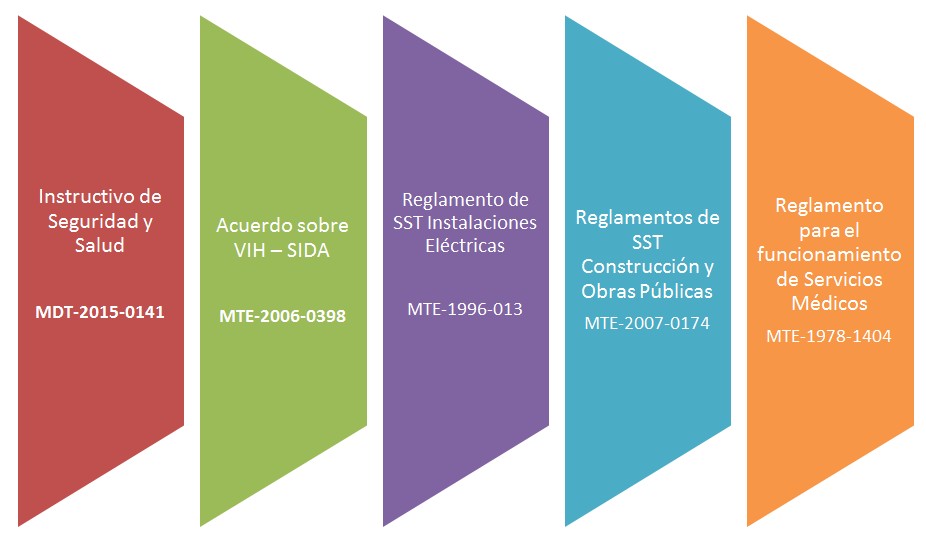 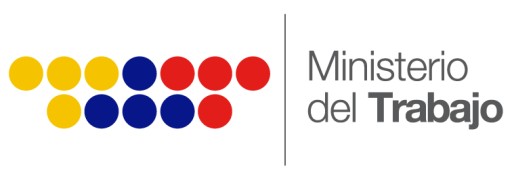 Resoluciones IESS
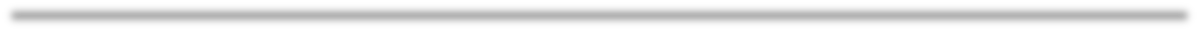 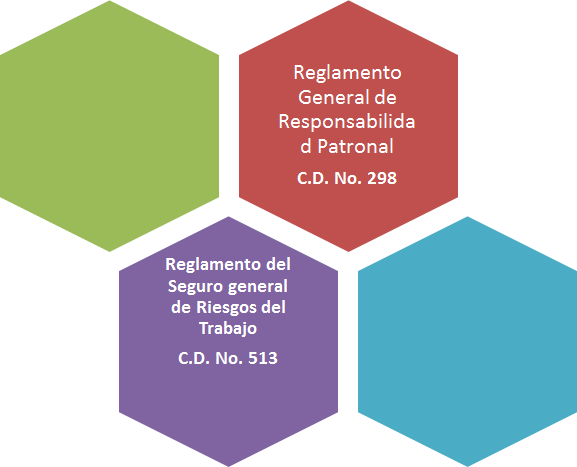 517
REGLAMENTO AL INSTRUMENTO ANDINO DE SEGURIDAD Y SALUD EN EL TRABAJO
SISTEMA DE GESTIÓN
Gestión Administrativa
Política
Organización
Administración
Implementación
Verificación
Mejoramiento Continuo
Promoción en seguridad y  salud en el trabajo
Información estadística
Gestión Operativa
Identificación de factores de  riesgo.
Evaluación de factores de  riesgo
Seguimiento de medidas de  control
Gestión de Talento Humano
Selección
Información
Comunicación
Formación
Capacitación
Adiestramiento
Incentivo a los trabajadores
Procesos Operativos Básicos
Investigación de accidentes de  trabajo y enfermedades  profesionales
2 Vigilancia de la salud de los  trabajadores (vigilancia  epidemiológica)
3 Inspecciones y auditorías
4 Planes de emergencia
5 Planes de prevención y control  de accidentes mayores
6 Control de incendios y  explosiones
7 Programas de mantenimiento
8 Usos de equipos de protección  individual
9 Seguridad en la compra de  insumos
10 Otros específicos, en función  de la complejidad y el nivel de  riesgo de la empresa.
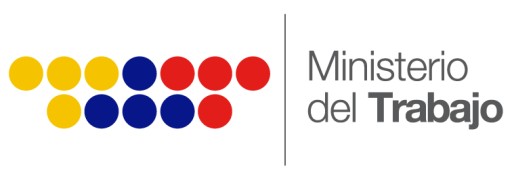 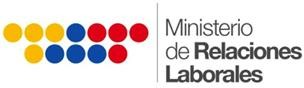 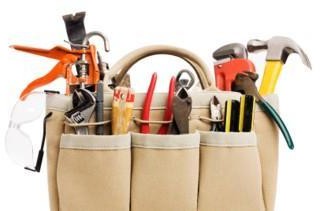 REGLAMENTO DE HIGIENE Y SEGURIDAD
CÓDIGO DE TRABAJO 434
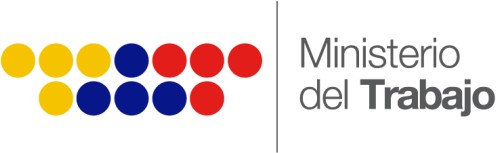 CLASIFICACIÓN DE LOS FACTORES DE RIESGOS  LABORALES:
R. Físicos
R. Mecánicos


R. Biológicos


R. Psicosociales
R. Químicos


R. Ergonómicos
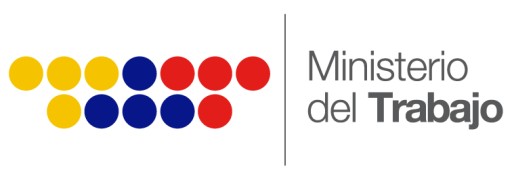 ELABORACIÓN DE MATRIZ DE RIESGO LABORAL
Utilización de herramientas metodológicas  para factores de riesgo mecánicos,  ergonómicos, psicosociales.
Personal profesional y competente.
Procedimientos adecuados acorde a normas  nacionales e internacionales.
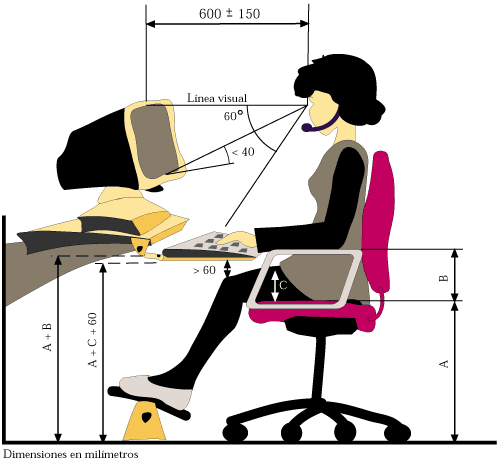 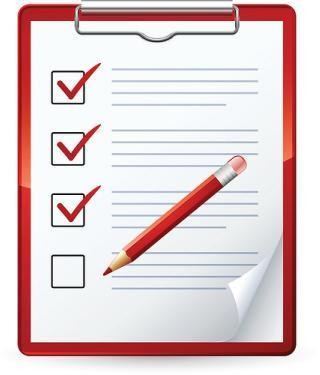 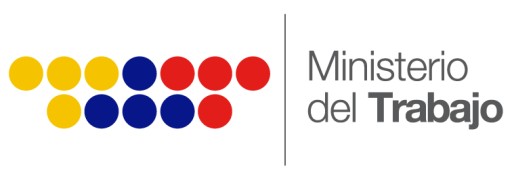 Reglamento de Seguridad y Salud  Código de Trabajo Art. 434  Aprobado a través del sistema SAITE
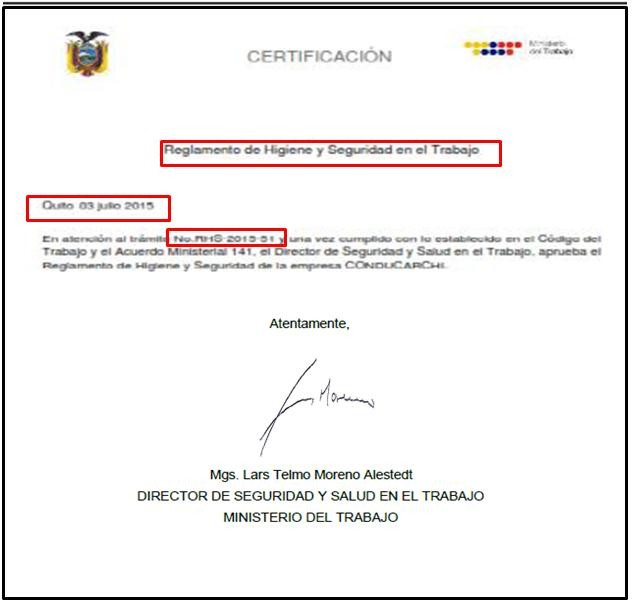 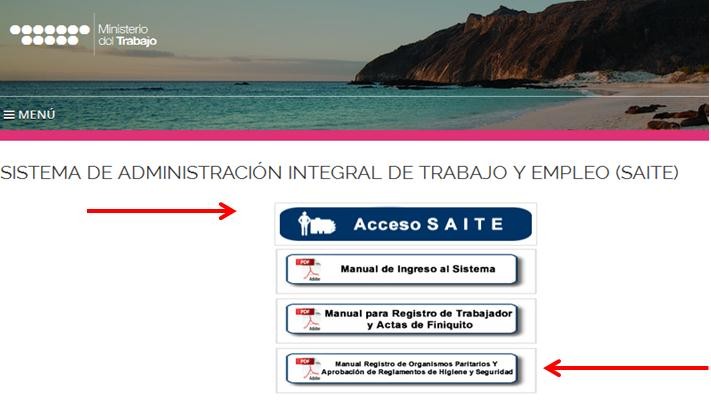 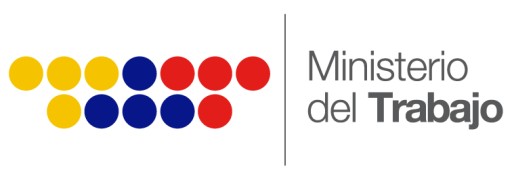 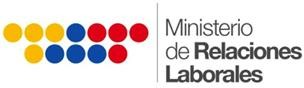 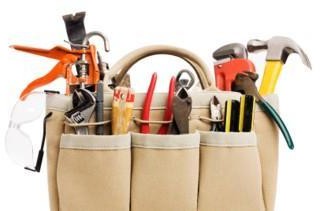 ORGANISMOS PARITARIOS
DECRETO EJECUTIVO 2393 ART 14
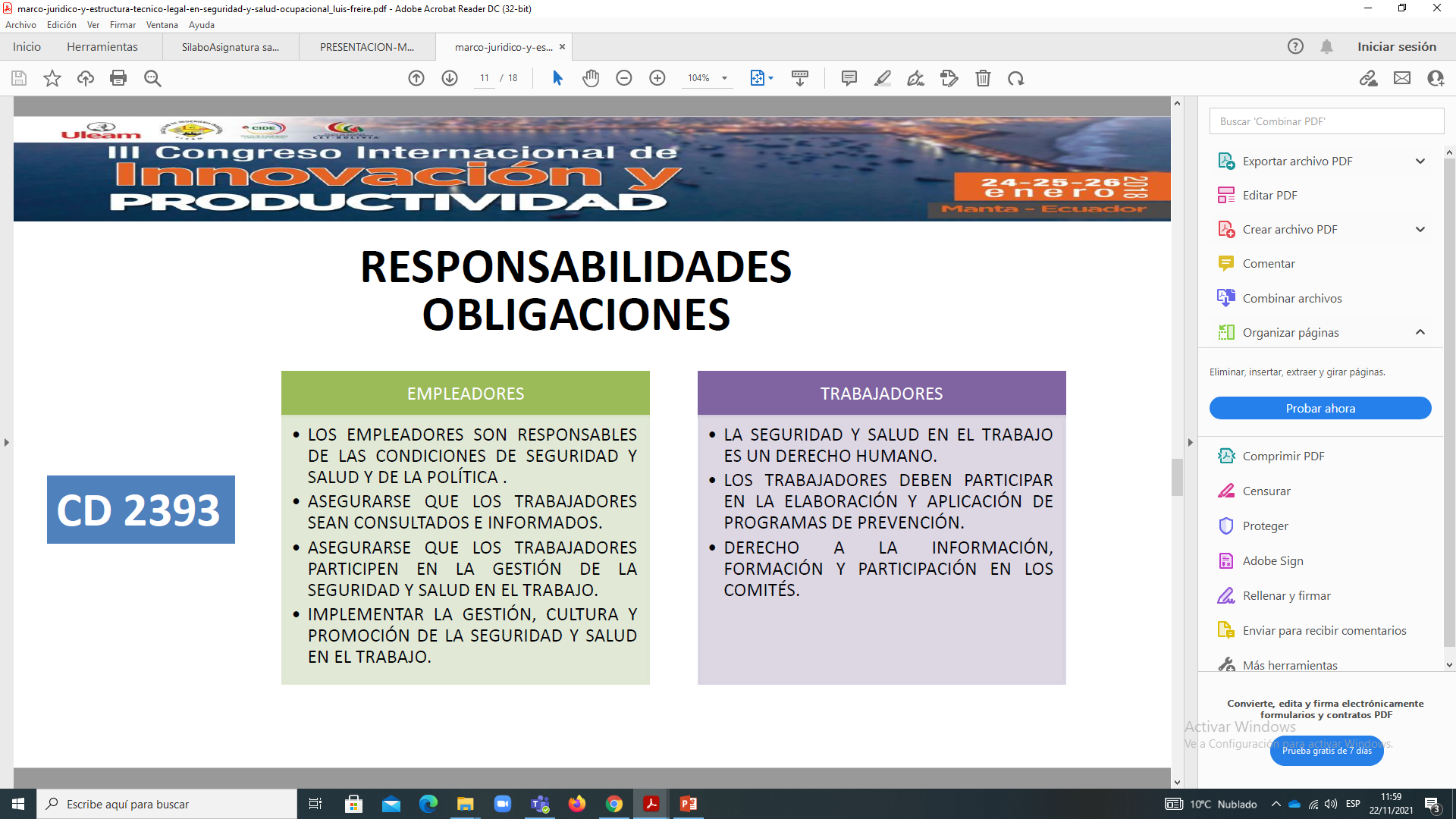 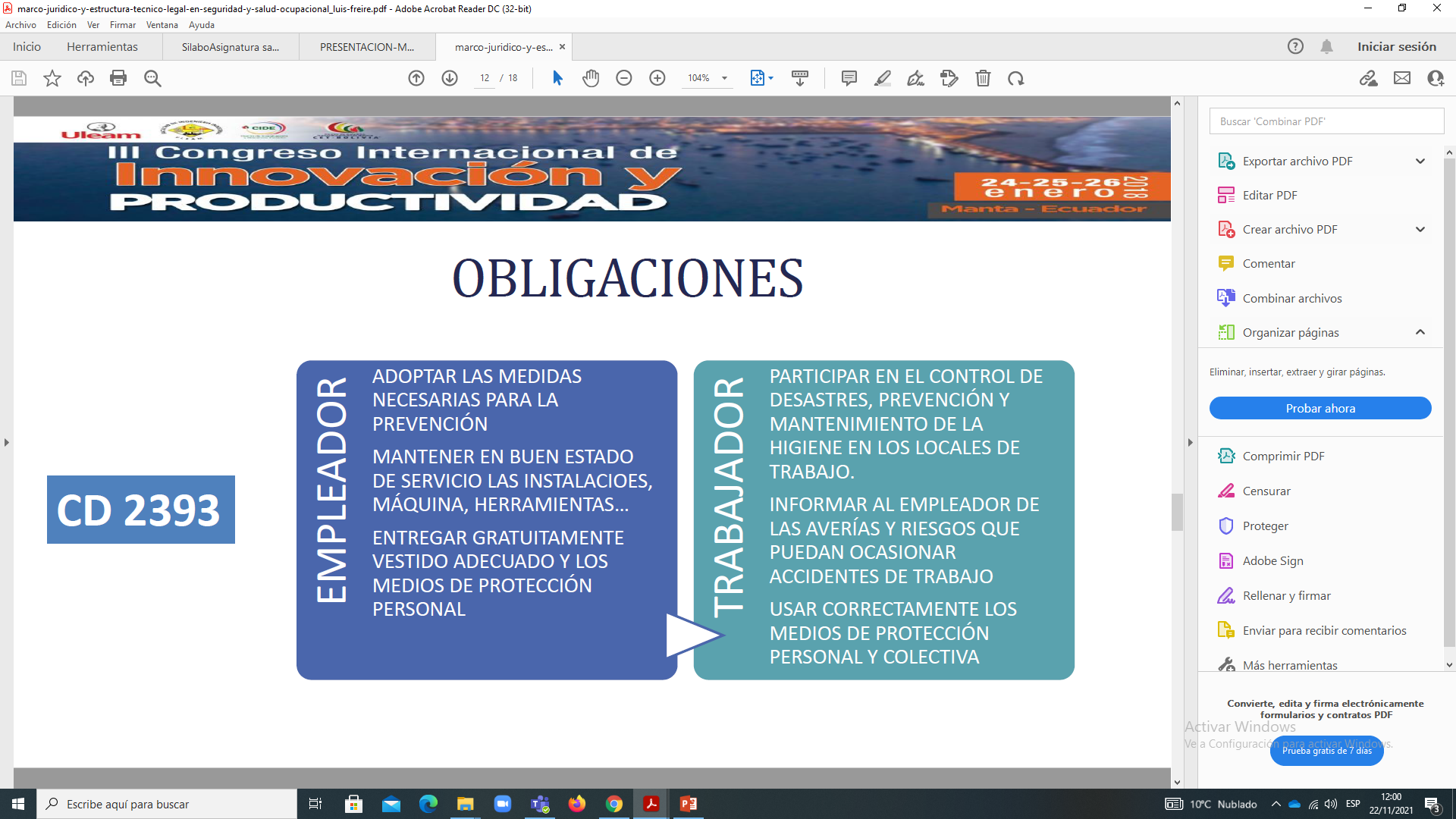 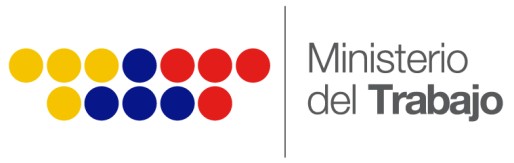 ESTRUCTURA DE LOS COMITÉS DE SEGURIDAD E  HIGIENE DEL TRABAJO	(D.E. 2393 ART. 14.)
Centro de trabajo mayor a 15 trabajadores:
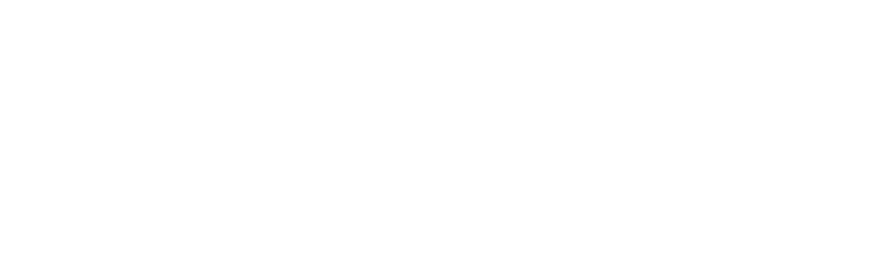 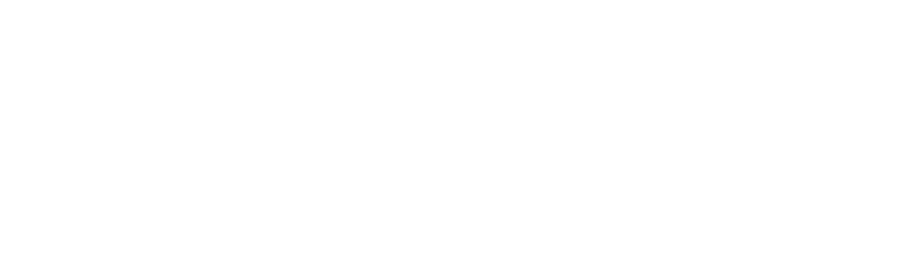 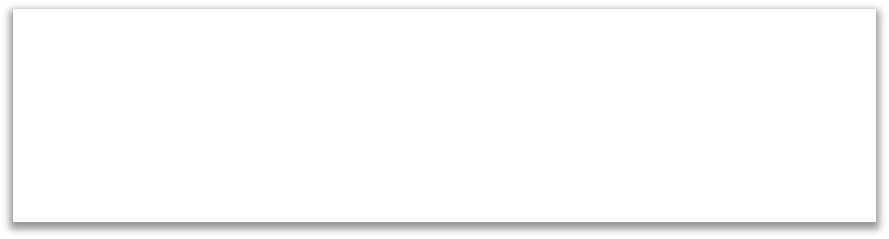 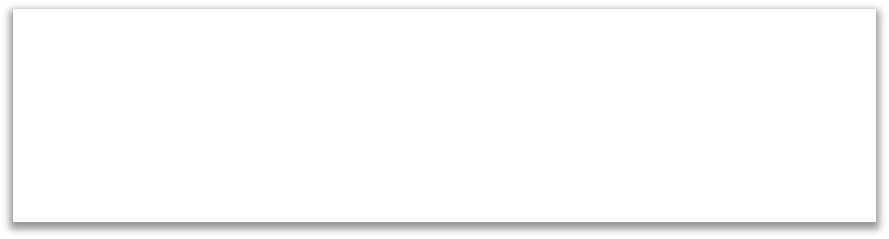 3 representantes de  los trabajadores
3 representantes del  empleador
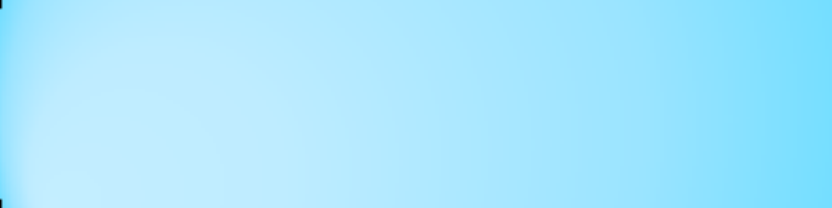 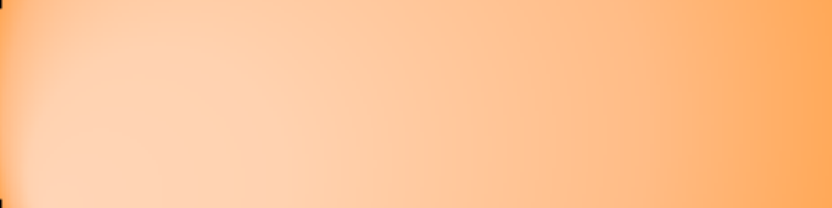 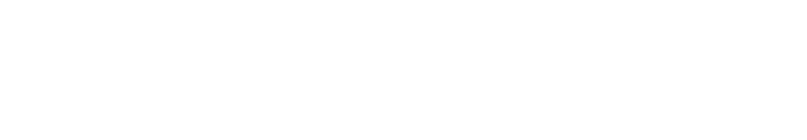 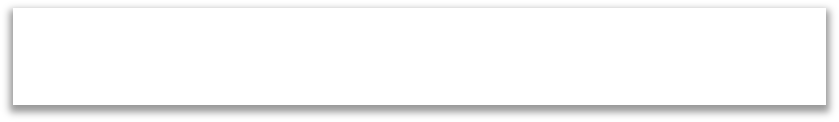 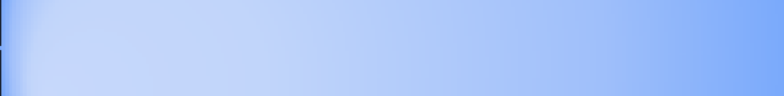 Cada uno con su suplente
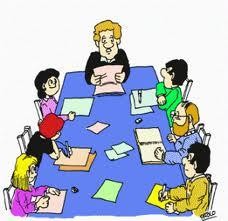 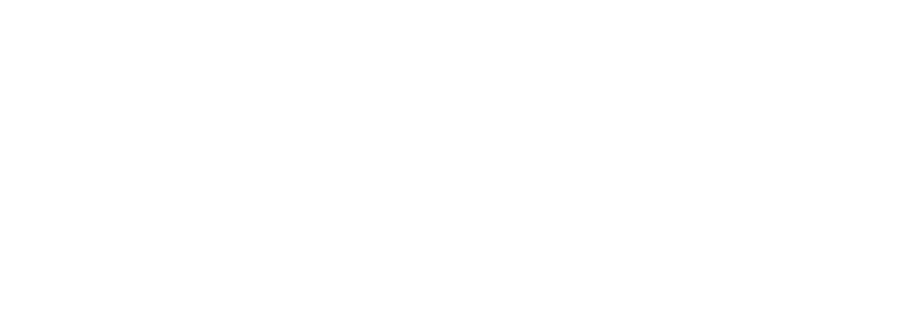 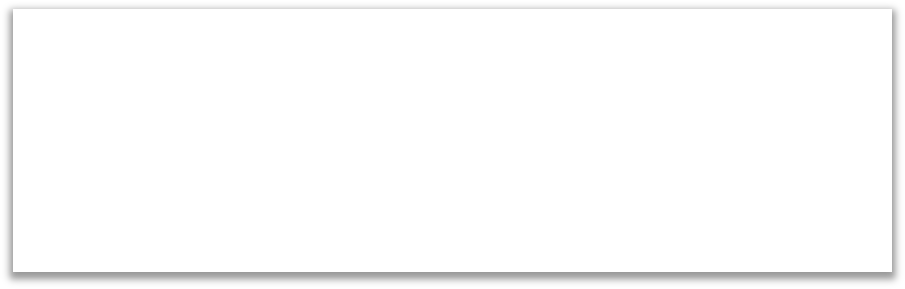 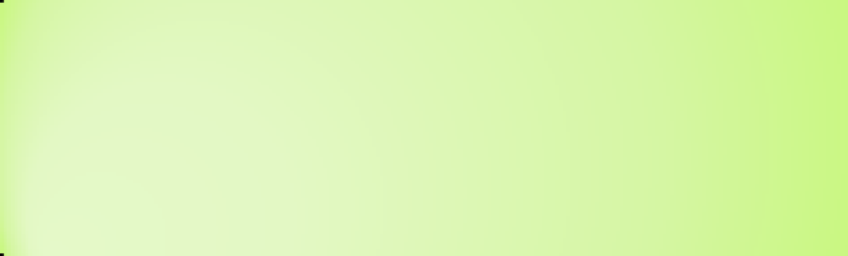 Se reunirá mensualmente.
Se nombrará un Presidente  y un Secretario (1 año)
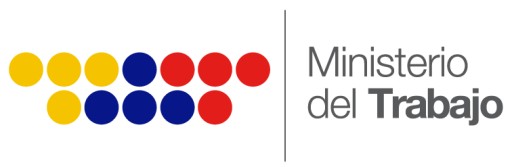 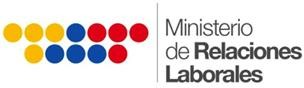 REQUISITOS PARA PERTENECER AL COMITÉ DE SEGURIDAD E  HIGIENE DEL TRABAJO (D.E. 2393 ART. 14.)
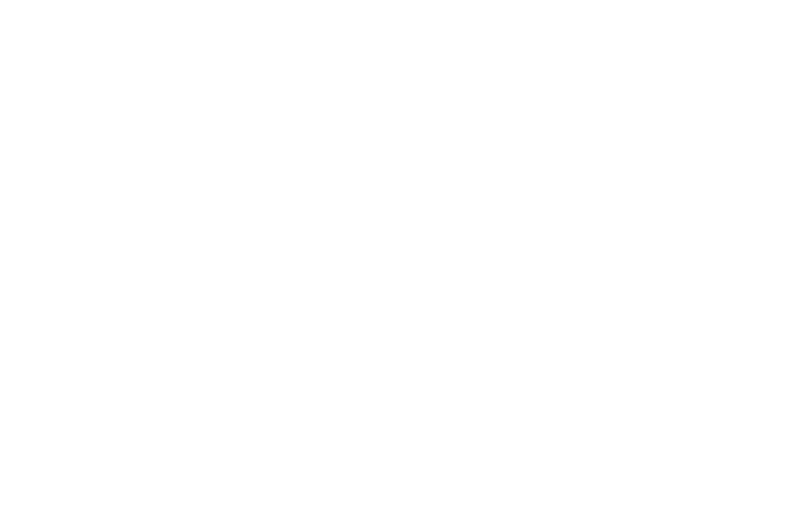 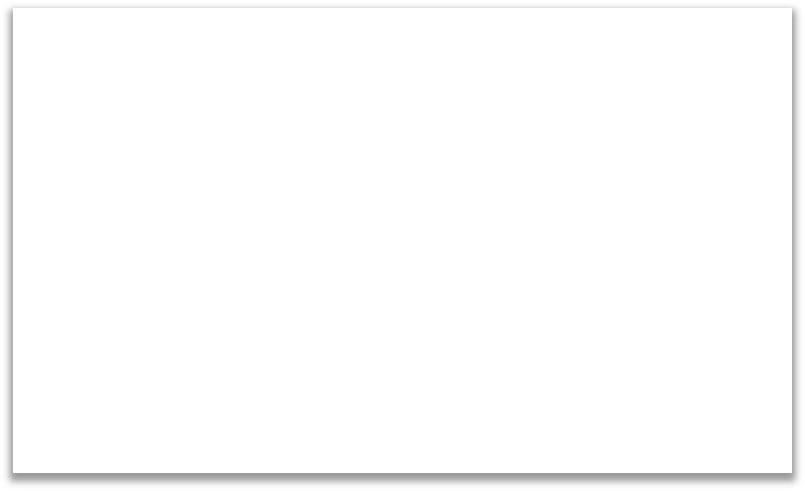 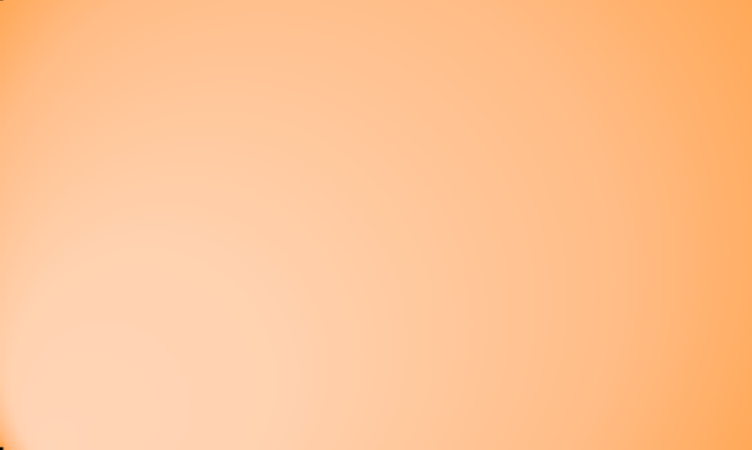 El Técnico SST y el Médico  pueden participar del Comité  con voz pero sin voto.

Las sesiones deberán  efectuarse en horas  laborables
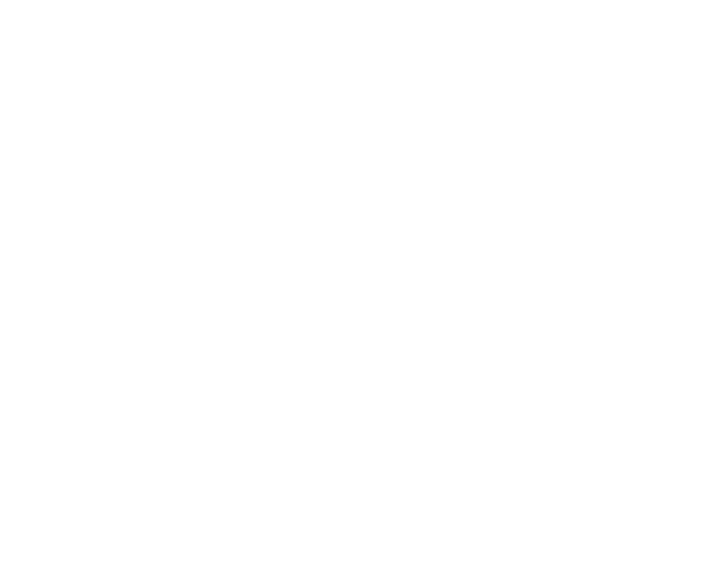 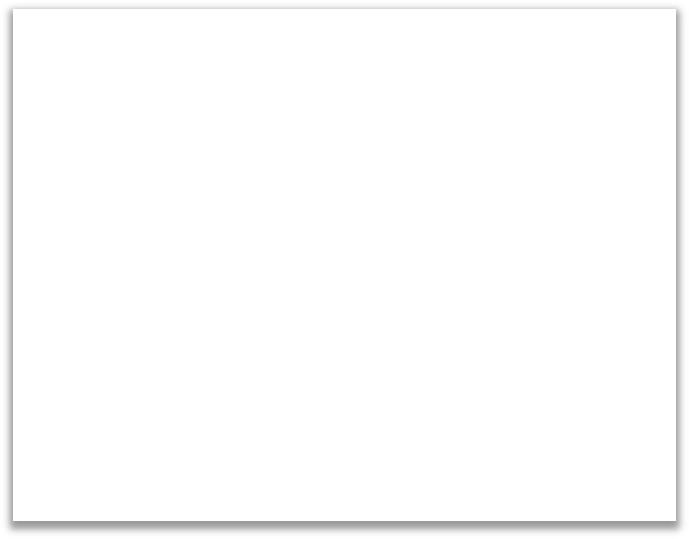 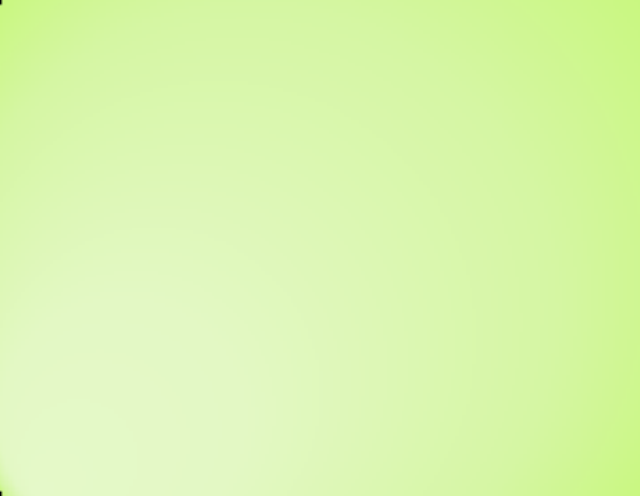 Para ser miembro del  Comité se requiere:
Trabajar en la empresa,
Mayor de edad,
Saber leer y escribir y
Conocimientos básicas  de Seguridad y Salud.
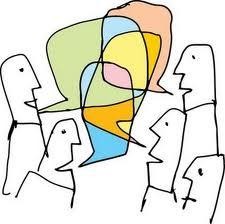 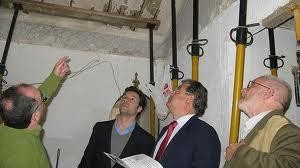 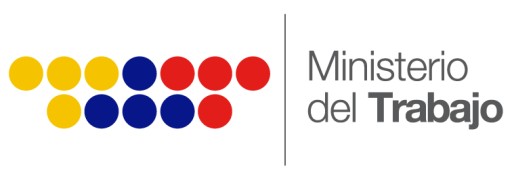 Organismo paritario de seguridad  Decreto Ejecutivo 2393 Art. 14  Aprobado a través del sistema SAITE
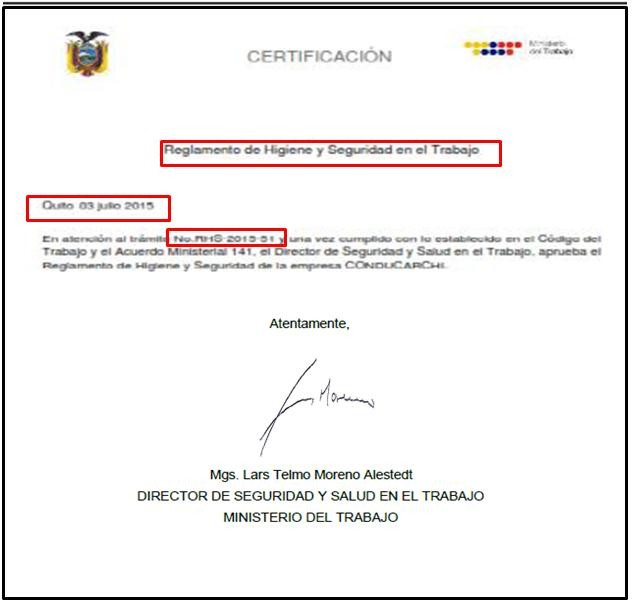 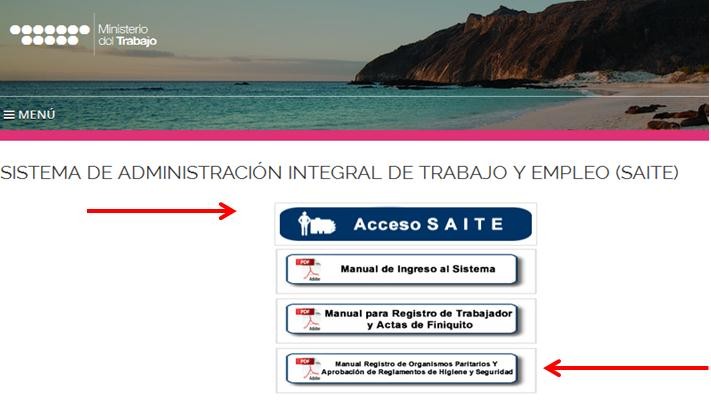 i
SISTEMA DE ADMINISTRACIÓN INTEGRAL DE  TRABAJO Y EMPLEO
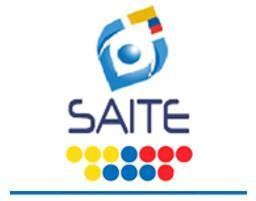 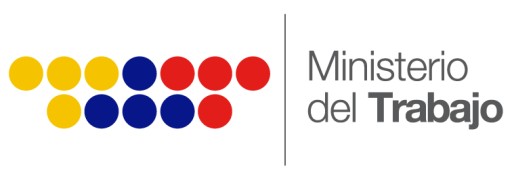 REQUERIMIENTO DOCUMENTAL MDT
Conformación de la Unidad de Seguridad y Salud
Conformación del Servicio Médico de empresa.
Política de Seguridad e Higiene en el trabajo.
Aprobación del Reglamento de Higiene y Seguridad
Registro del Organismo Paritario
Constancia de entrega al MDT de fin de gestión del organismo paritario saliente.
Constancia de entrega al MDT del acta de elección de organismos paritarios.
Matriz de identificación de riesgos laborales según el puesto de trabajo.
Procedimientos operativos básicos
Vigilancia de la salud
Estadísticas de accidentabilidad y morbilidad.
Plan de emergencia aprobado por la entidad competente
Programas de prevención VIH, violencia psicológica, salud reproductiva, uso y  consumo de drogas.
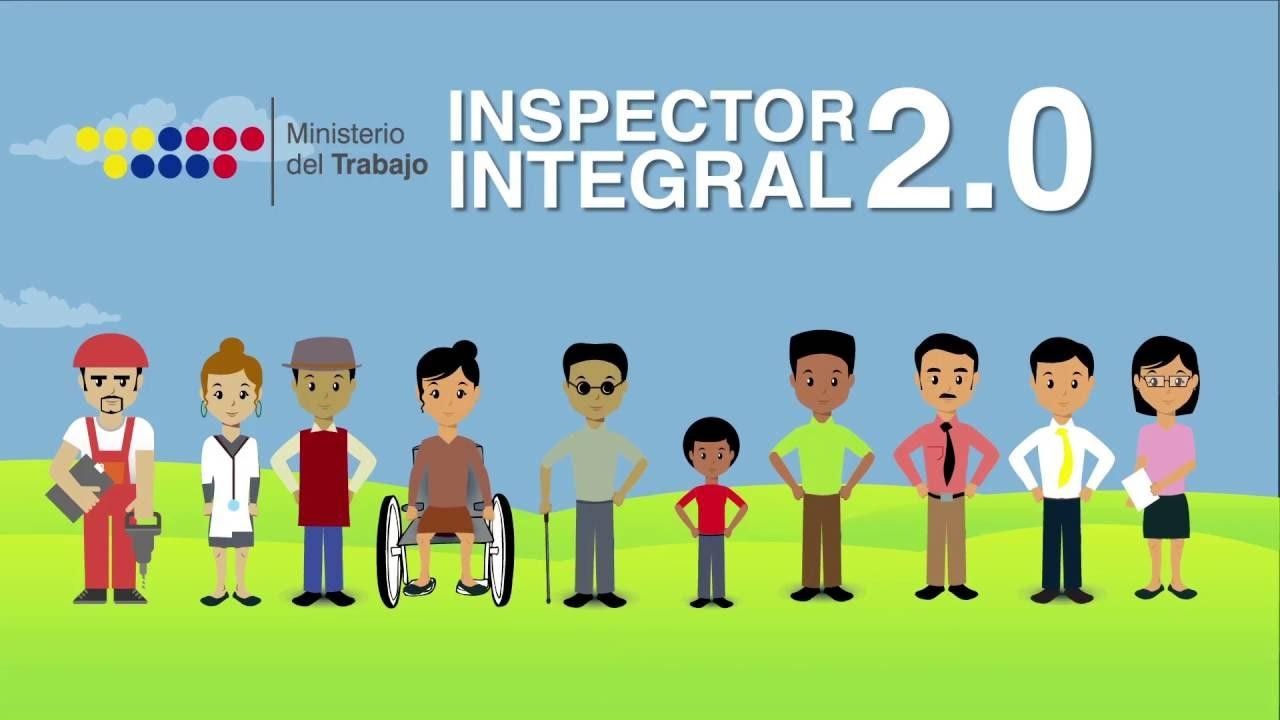 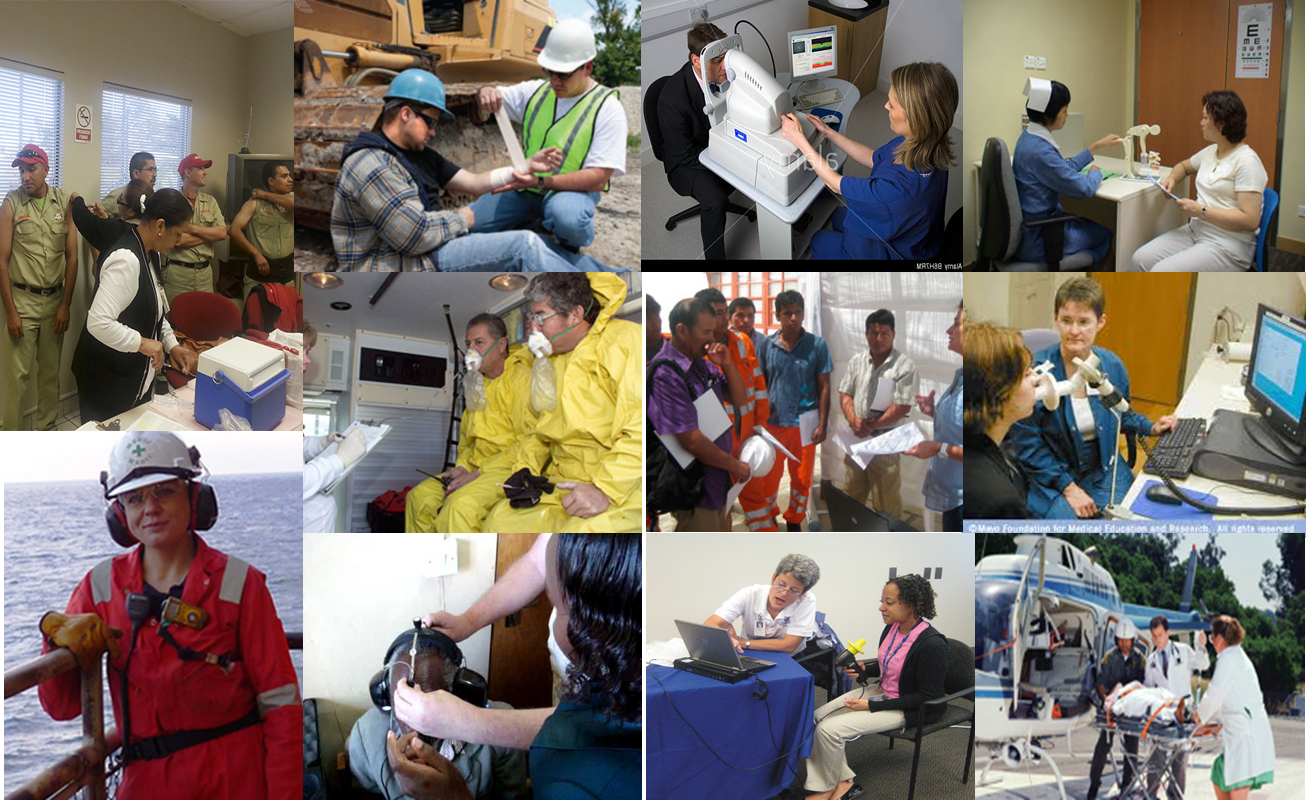 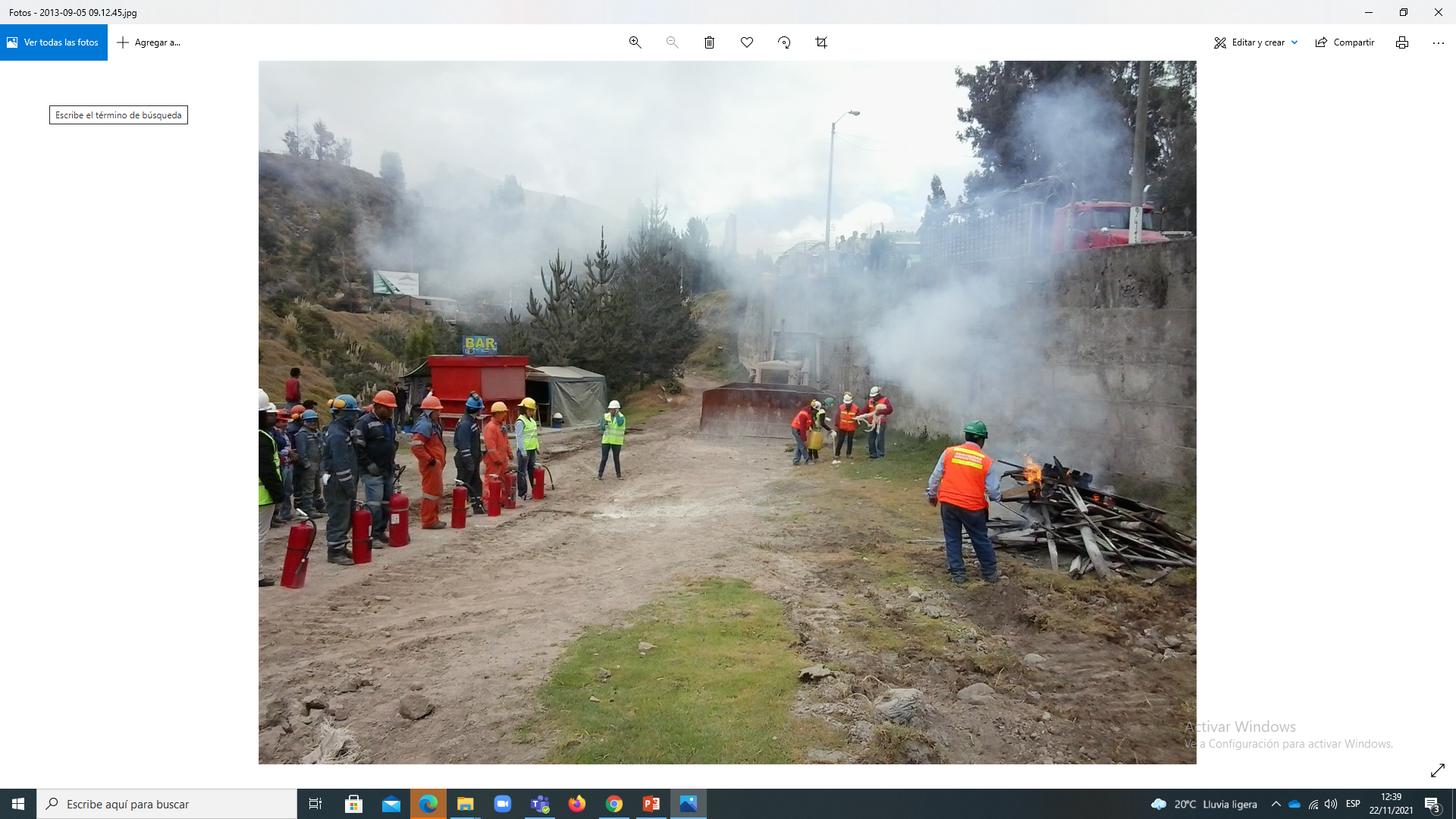 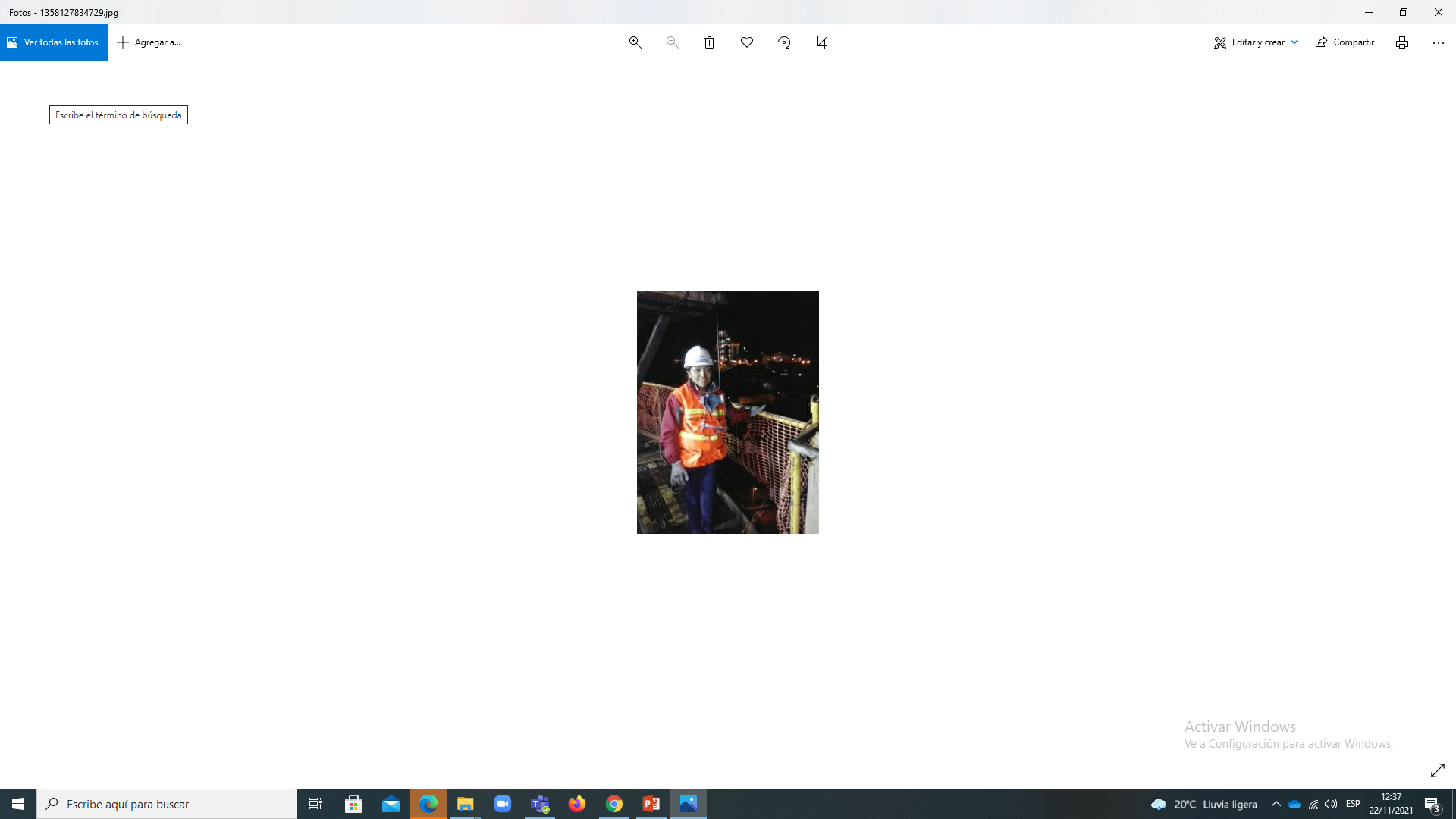 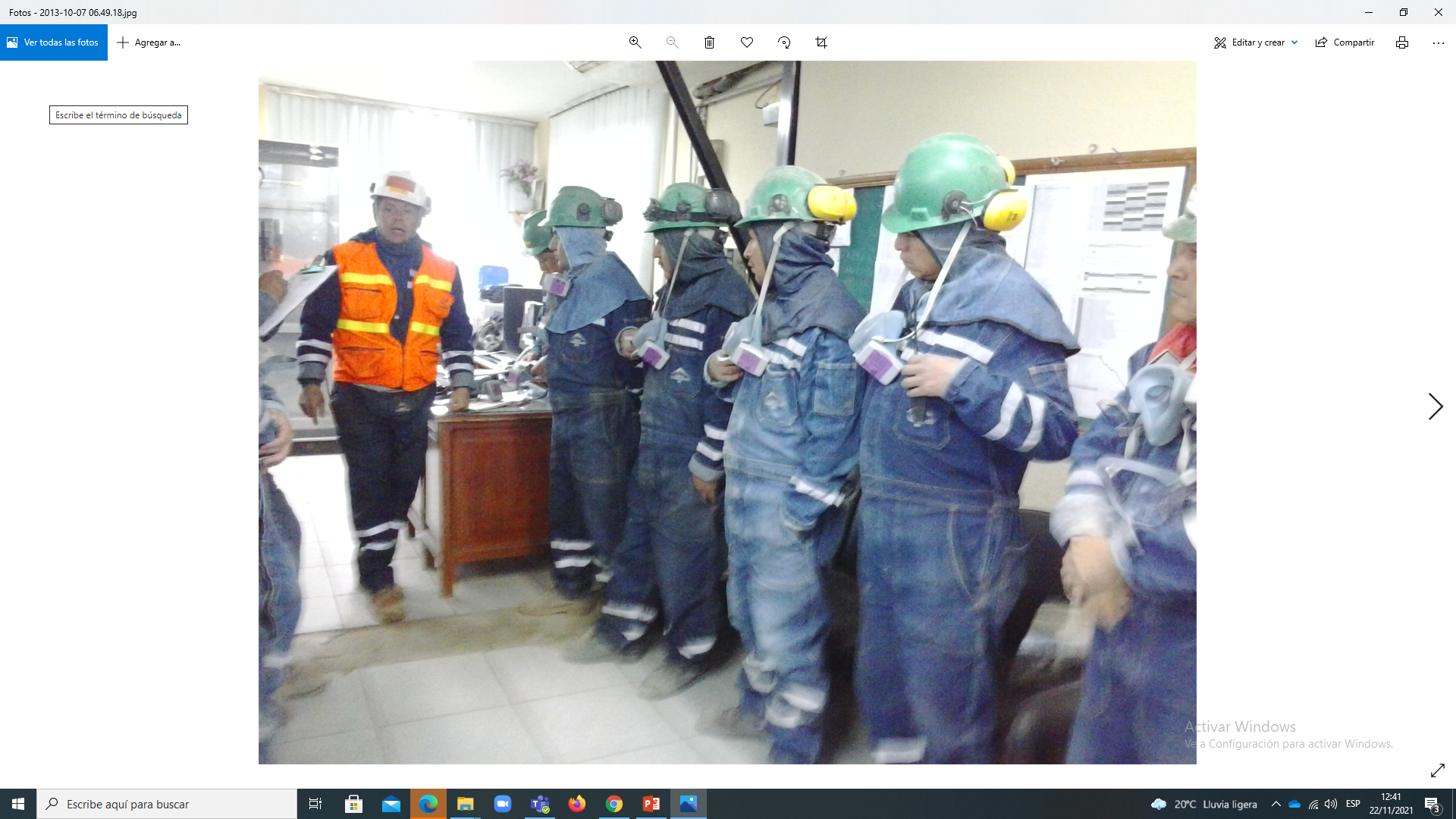 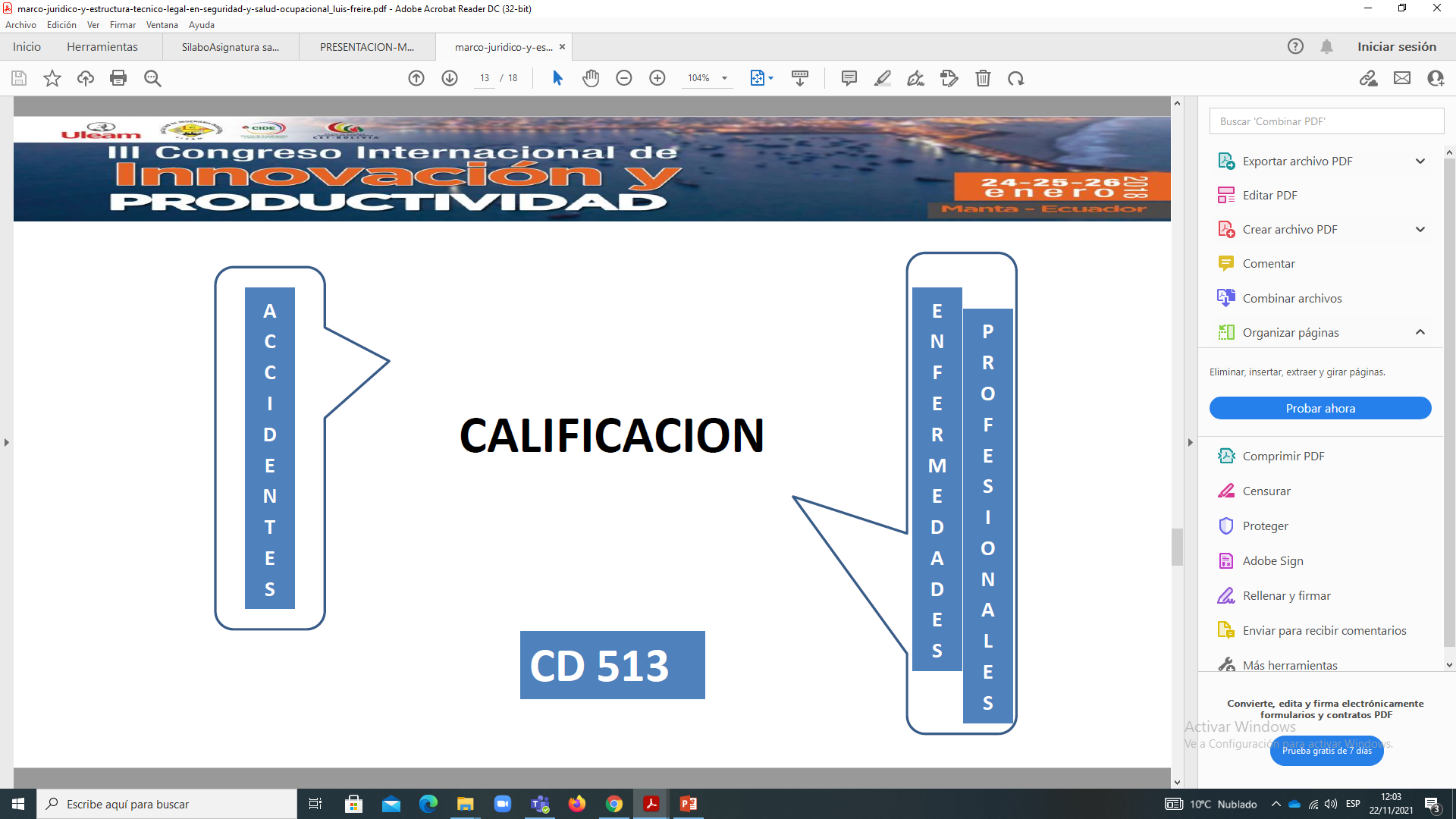 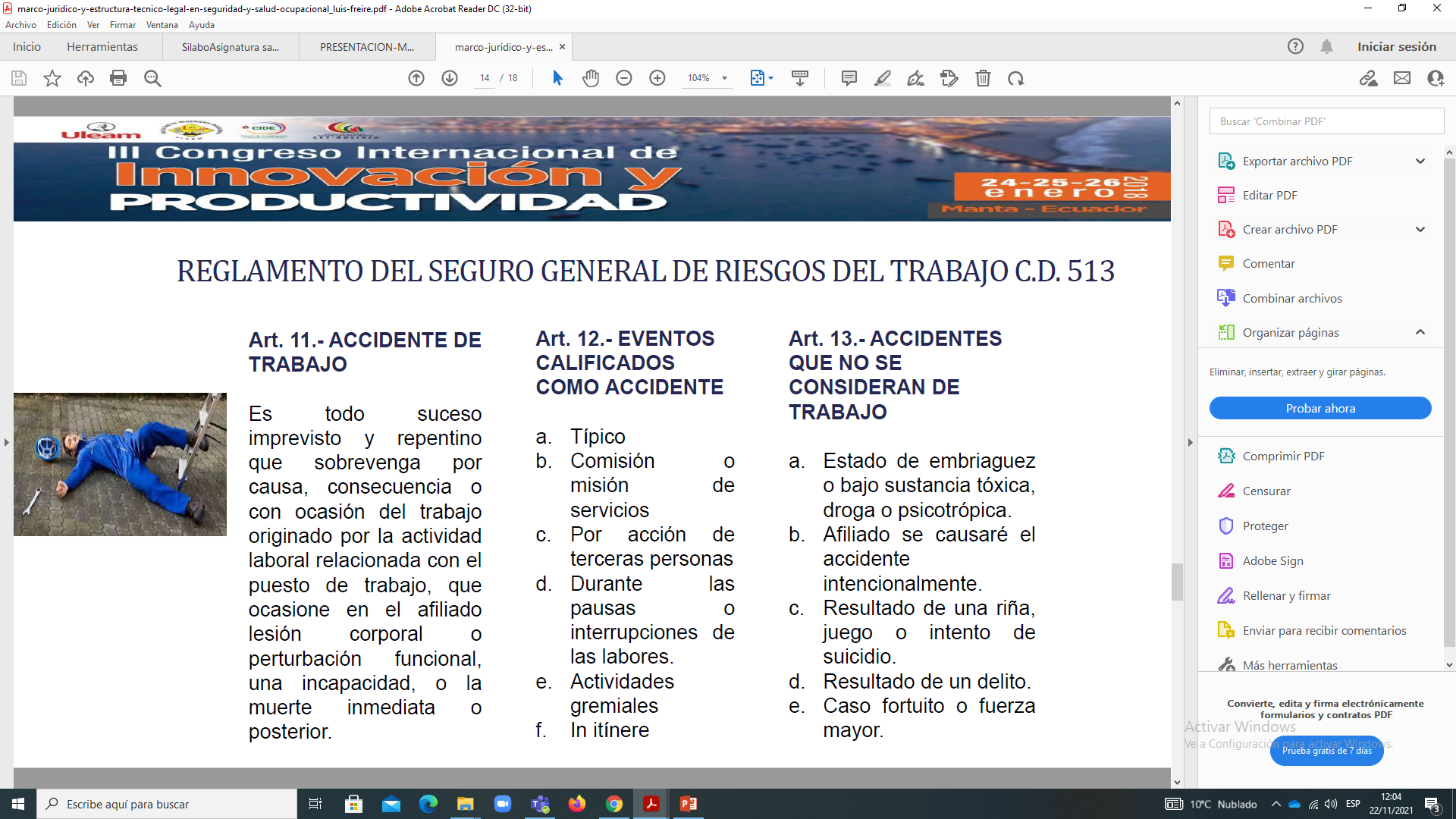 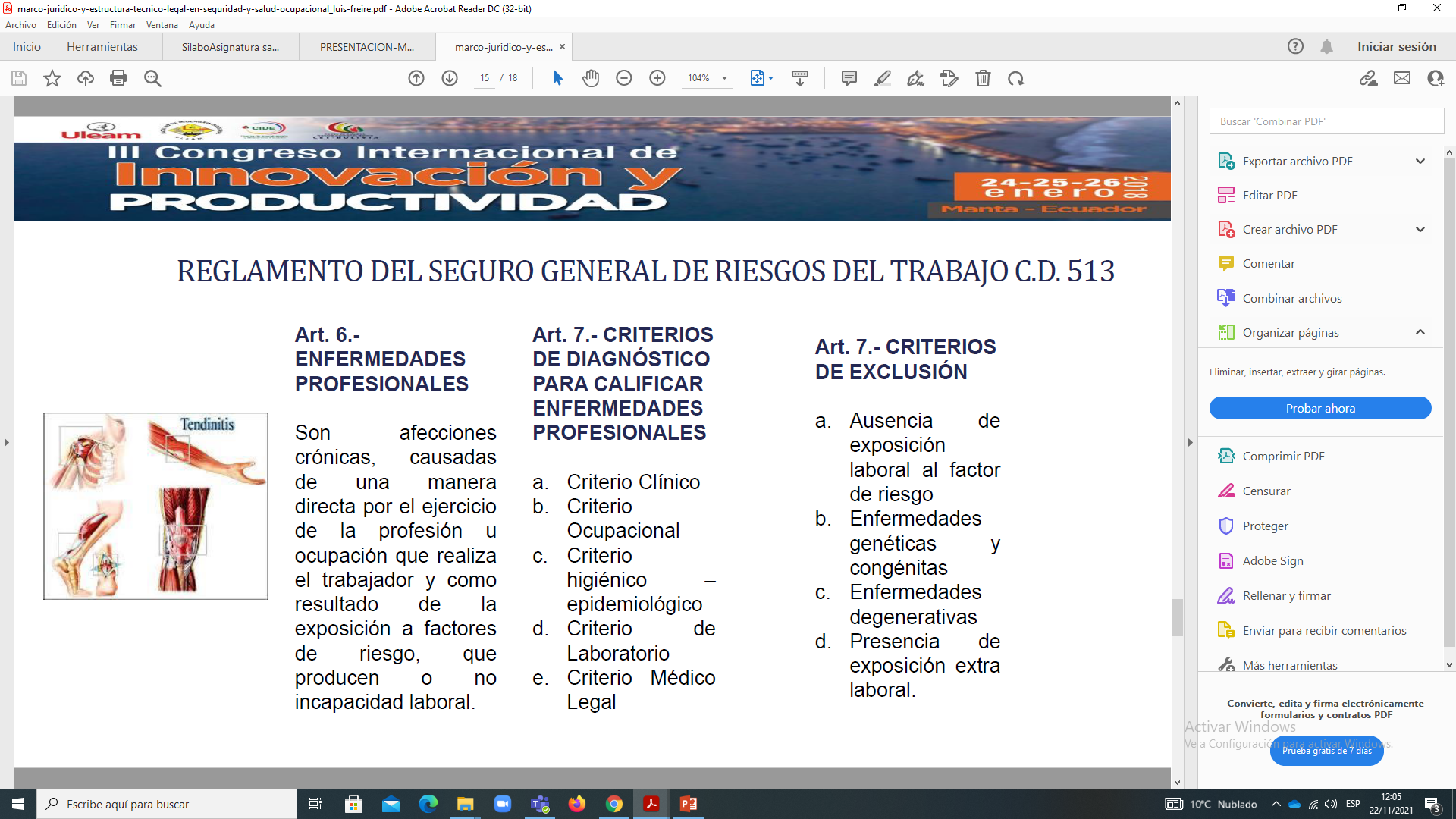 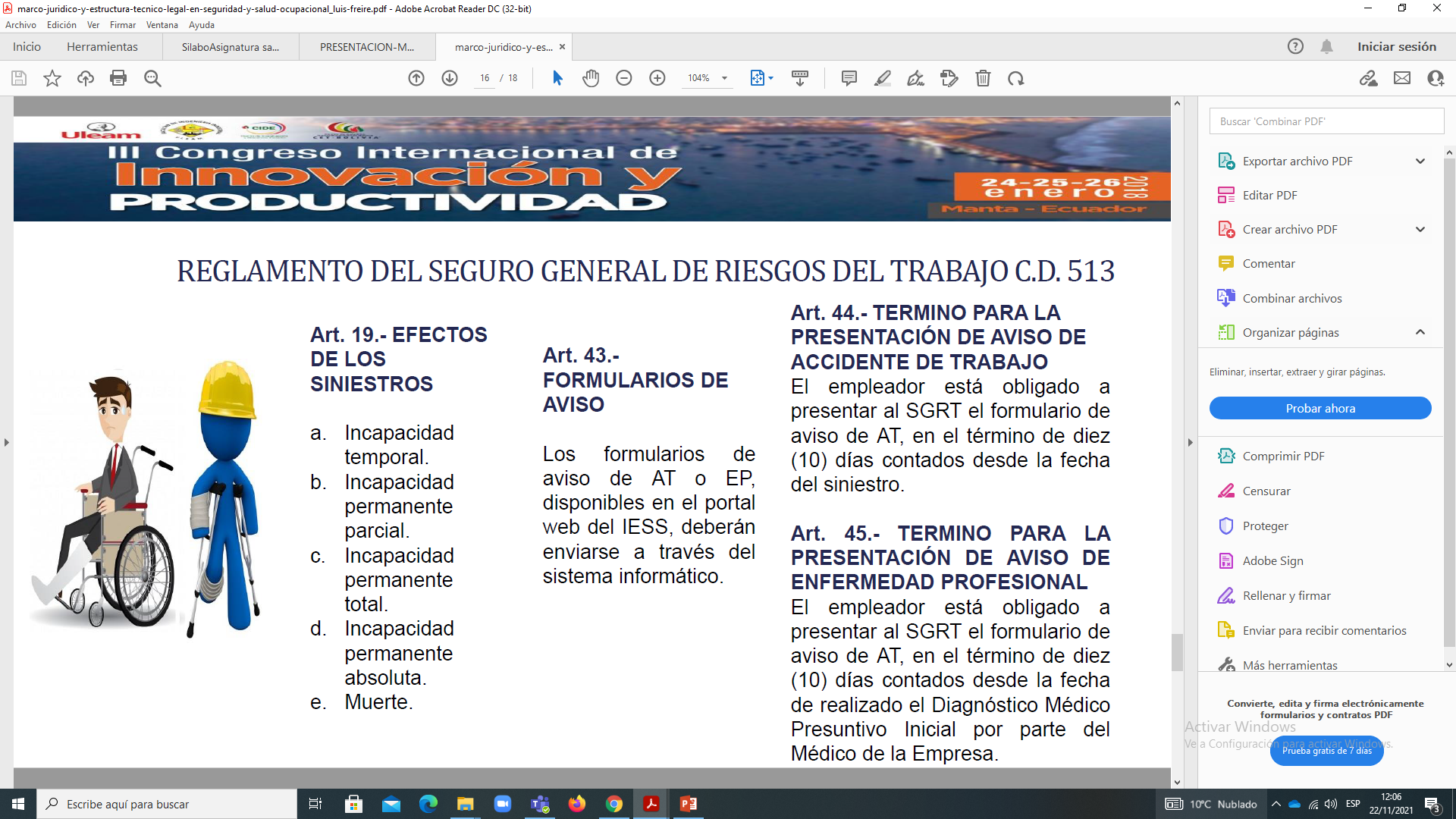 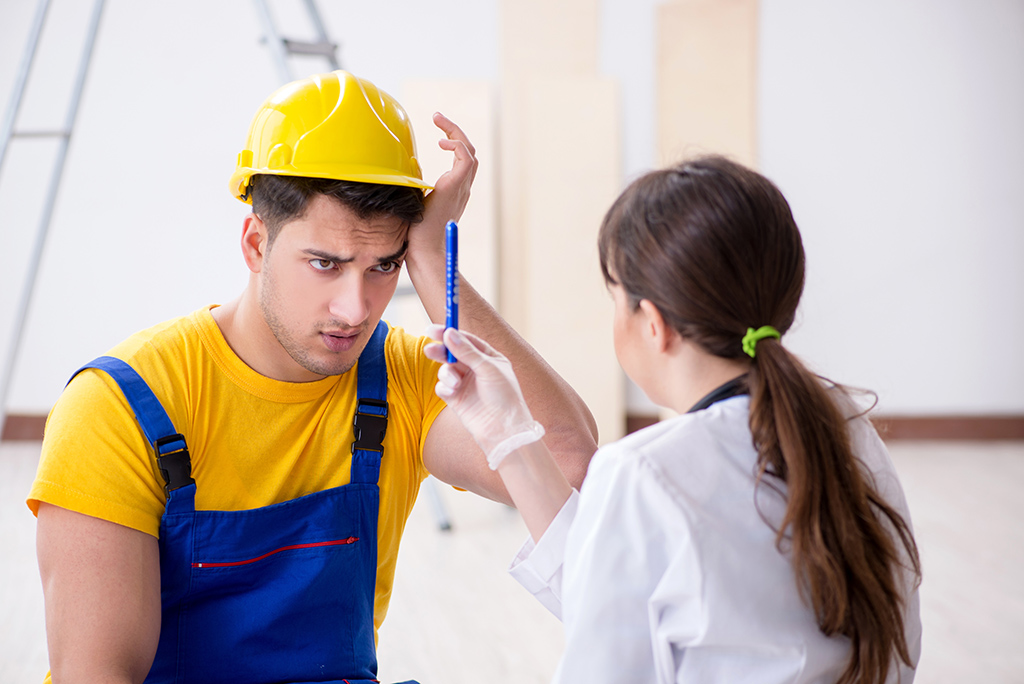 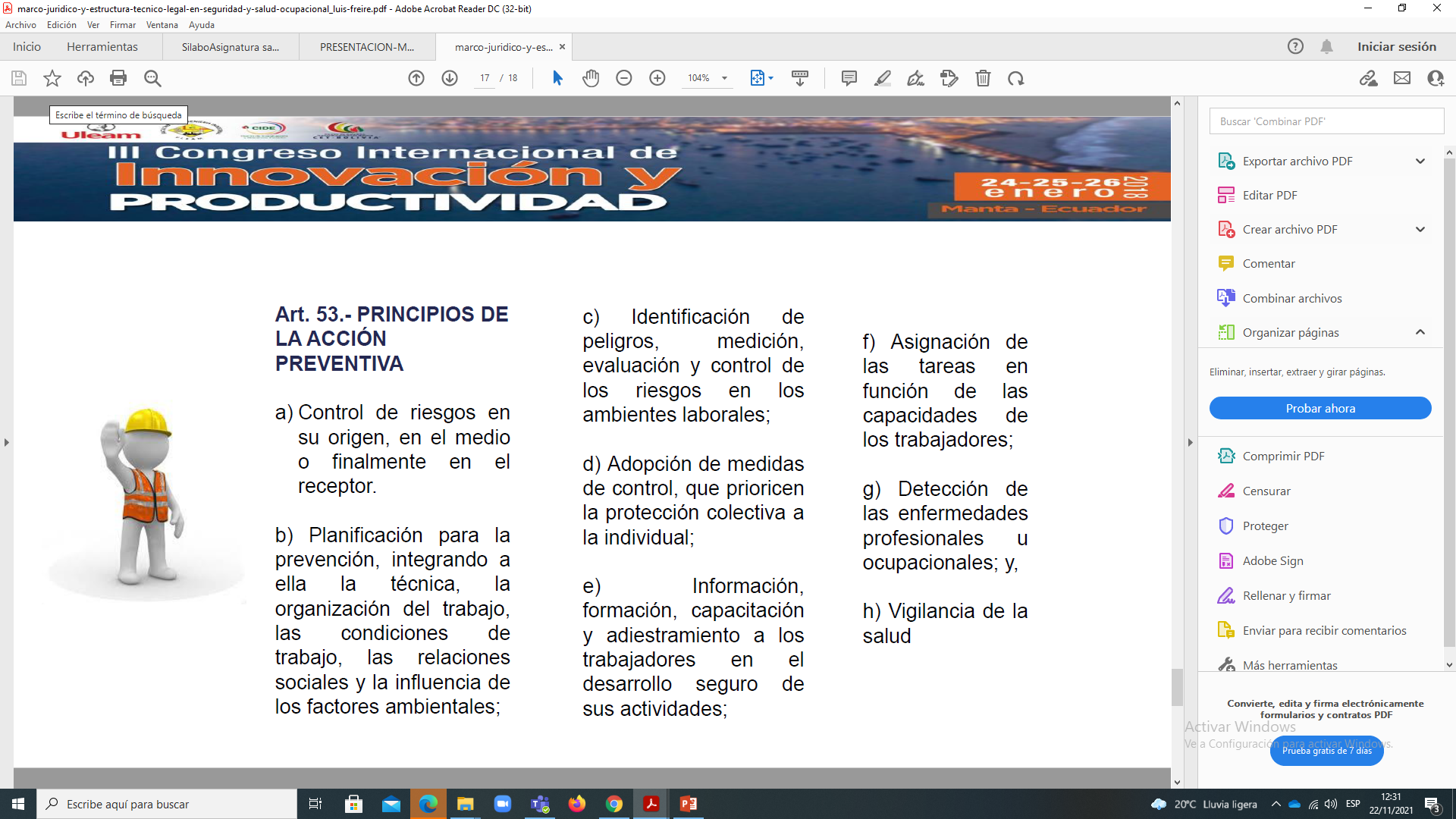 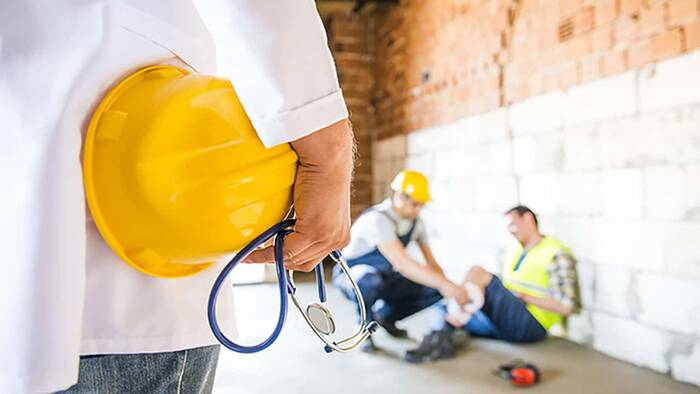 Tomado: Presentación MST/ III Congreso Internacional de innovación y productividad 2018. Ph.D Luis Freire universidad Internacional SEK.
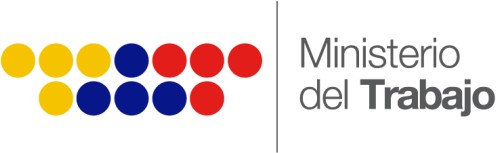 GRACIAS POR SU ATENCIÓN